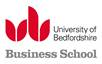 International Commercial LitigationLaw011-6
Choice of Court Agreements

Dr Crina Baltag
Choice of Court Agreements – General Notions__________________________________________________________________________________________________________________________________________________________________
The importance of party autonomy in the jurisdictional sphere is important when it comes to international business and commerce. 
Agreement on which jurisdiction to handle future disputes increases predictability, reduces the costs of litigation and for some parties provides the luxury of a domestic court.
Choice-of-court agreements (also called ‘jurisdiction agreements’ or ‘forum selection agreements’) are agreements as to where litigation will take place.
If the courts respect them, they enable the parties to know in advance where the case will be brought.
 This in turn makes it possible to plan ahead and to ensure that the terms of the contract, and the activities that take place under it, will not be regarded as unlawful by the court hearing the case.

Choice-of-court agreements usually confer jurisdiction on a particular court (for example, the Federal District Court for the Southern District of New York) or the courts of a particular country (for example, the courts of England). 
If the choice-of-court agreement confers jurisdiction on the courts of a non-member State and proceedings are nevertheless brought in the courts of a Member State, the latter must apply their own law (including their rules of choice of law) to determine whether the choice-of-court agreement is valid.
2
Choice of Court Agreements – General Notions__________________________________________________________________________________________________________________________________________________________________
It is, however, possible to specify two or more courts – for example, ‘either the Tokyo District Court or the Kobe District Court’ – in which case, the claimant may bring proceedings in either. 
It is even possible to make the choice of court depend on which party is bringing the action possible to– for example, ‘X may bring proceedings in the courts of England; Y may bring them in the courts of Belgium’. Meeth v. Glacetal, Case 23/78, [1978] ECR 2133.
It is also possible to split jurisdiction over the matter of the dispute (for example, issues related to the environmental obligations will be heard by the court of X or some issues may be brought to litigation in the courts of country X, while other matters to arbitration)

In addition to conferring jurisdiction on the court chosen, a choice-of-court agreement deprive other courts of jurisdiction, thus making the jurisdiction exclusive. [non-exclusive: “may”]
Most courts are willing to accept jurisdiction if it is conferred on them, but they may not be so happy when it comes to giving up jurisdiction.
3
Choice of Court Agreements – General Notions__________________________________________________________________________________________________________________________________________________________________
Since choice-of-court agreements are agreements, there must be a contract between the parties. 

Normally, the choice-of-court agreement will relate to matters arising out of that contract – for example, ‘All proceedings under this contract shall be brought exclusively in the courts of England.’ 

However, it is perfectly possible for the choice-of-court agreement to cover other proceedings as well. 
For example, an agreement reading ‘All proceedings under, or relating to, this contract shall be brought exclusively in the courts of England’ would probably be interpreted as covering tort actions relating to the subject of the agreement. See Continental Bank v. Aeakos Compania Naviera [1994] 1 WLR 588; [1994] 1 Lloyd’s Rep 505 (Court of Appeal, England).
4
Choice of Court Agreements – Recast Brussels Regulation__________________________________________________________________________________________________________________________________________________________________
Article 25

(1) If the parties, regardless of their domicile, have agreed that a court or the courts of a Member State are to have jurisdiction to settle any disputes which have arisen or which may arise in connection with a particular legal relationship, that court or those courts shall have jurisdiction, unless the agreement is null and void as to its substantive validity under the law of that Member State. Such jurisdiction shall be exclusive unless the parties have agreed otherwise. The agreement conferring jurisdiction shall be either:
(a) in writing or evidenced in writing;
(b) in a form which accords with practices which the parties have established between themselves; or
(c) in international trade or commerce, in a form which accords with a usage of which the parties are or ought to have been aware and which in such trade or commerce is widely known to, and regularly observed by, parties to contracts of the type involved in the particular trade or commerce concerned.
(2) Any communication by electronic means which provides a durable record of the agreement shall be equivalent to ‘writing’.
5
Choice of Court Agreements – Recast Brussels Regulation__________________________________________________________________________________________________________________________________________________________________
Article 25 (cont.)

(3) The court or courts of a Member State on which a trust instrument has conferred jurisdiction shall have exclusive jurisdiction in any proceedings brought against a settlor, trustee or beneficiary, if relations between those persons or their rights or obligations under the trust are involved.
(4) Agreements or provisions of a trust instrument conferring jurisdiction shall have no legal force if they are contrary to Articles 15, 19 or 23, or if the courts whose jurisdiction they purport to exclude have exclusive jurisdiction by virtue of Article 24.
(5) An agreement conferring jurisdiction which forms part of a contract shall be treated as an agreement independent of the other terms of the contract.
The validity of the agreement conferring jurisdiction cannot be contested solely on the ground that the contract is not valid.
6
Choice of Court Agreements – Recast Brussels Regulation__________________________________________________________________________________________________________________________________________________________________
Article 25

“in writing or evidenced in writing”: 
Colzani v. RUWA [1976]; the choice of court agreement was written on the back of the contract and no reference is made to it in the body of the contract. The CJEU held that there must be an express reference in the body of the contract to the provisions on the back of the sheet.
In line with Crédit Suisse Financial Products v. Société Générale d’Entreprises [1997] and 7E Communications Ltd v. Vertex Antennentechnick GmbH [2007] holding that the agreement is valid where the parties made express reference to the terms and conditions containing the choice of court agreement, although there was no express reference to this agreement.
Segoura v. Bonakdarian [1976]; the choice of court agreement was stated on the back of a sheet containing the conditions for sale and delivery which is handed over when the good are delivered. The CJEU held that this does not satisfy the conditions of the Brussels Regulation, unless the buyer assents to the document by signing it or agreeing in writing.
Powell Duffryn v. Petereit [1992]; a choice of court agreement in the constitution of a company is to be regarded as contractual, irrespective of the approach of the national law
7
Choice of Court Agreements – Hague Convention on Choice of Court Agreements__________________________________________________________________________________________________________________________________________________________________
The Hague Convention of 30 June 2005 on Choice of Court Agreements – 30 contracting parties; it applies only if the court chosen is in a State Party to the Convention.

Article 1. Scope
(1)  This Convention shall apply in international cases to exclusive choice of court agreements concluded in civil or commercial matters.
(2)  For the purposes of Chapter II, a case is international unless the parties are resident in the same Contracting State and the relationship of the parties and all other elements relevant to the dispute, regardless of the location of the chosen court, are connected only with that State.
 (3)  For the purposes of Chapter III, a case is international where recognition or enforcement of a foreign judgment is sought.
8
Choice of Court Agreements – Hague Convention on Choice of Court Agreements__________________________________________________________________________________________________________________________________________________________________
Article 3. Exclusive choice of court agreements
"exclusive choice of court agreement" means an agreement concluded by two or more parties that meets the requirements of paragraph c) and designates, for the purpose of deciding disputes which have arisen or may arise in connection with a particular legal relationship, the courts of one Contracting State or one or more specific courts of one Contracting State to the exclusion of the jurisdiction of any other courts;
a choice of court agreement which designates the courts of one Contracting State or one or more specific courts of one Contracting State shall be deemed to be exclusive unless the parties have expressly provided otherwise; 
an exclusive choice of court agreement must be concluded or documented –
	i)  in writing; or
	ii) by any other means of communication which renders information accessible so as to be 	usable for subsequent reference;
d) an exclusive choice of court agreement that forms part of a contract shall be treated as an agreement independent of the other terms of the contract. The validity of the exclusive choice of court agreement cannot be contested solely on the ground that the contract is not valid.
9
Choice of Court Agreements – Hague Convention on Choice of Court Agreements__________________________________________________________________________________________________________________________________________________________________
Article 5. Jurisdiction of the chosen court 

(1)  The court or courts of a Contracting State designated in an exclusive choice of court agreement shall have jurisdiction to decide a dispute to which the agreement applies, unless the agreement is null and void under the law of that State.
 (2)  A court that has jurisdiction under paragraph 1 shall not decline to exercise jurisdiction on the ground that the dispute should be decided in a court of another State.
10
Recast Brussels Regulation – Jurisdiction by Appearance__________________________________________________________________________________________________________________________________________________________________
Article 26

(1) Apart from jurisdiction derived from other provisions of this Regulation, a court of a Member State before which a defendant enters an appearance shall have jurisdiction. This rule shall not apply where appearance was entered to contest the jurisdiction, or where another court has exclusive jurisdiction by virtue of Article 24.

(2) In matters referred to in Sections 3, 4 or 5 where the policyholder, the insured, a beneficiary of the insurance contract, the injured party, the consumer or the employee is the defendant, the court shall, before assuming jurisdiction under paragraph 1, ensure that the defendant is informed of his right to contest the jurisdiction of the court and of the consequences of entering or not entering an appearance.
11
Recast Brussels Regulation – Jurisdiction by Appearance__________________________________________________________________________________________________________________________________________________________________
Article 27

Where a court of a Member State is seised of a claim which is principally concerned with a matter over which the courts of another Member State have exclusive jurisdiction by virtue of Article 24, it shall declare of its own motion that it has no jurisdiction.
12
Recast Brussels Regulation – Jurisdiction by Appearance__________________________________________________________________________________________________________________________________________________________________
Article 28

(1) Where a defendant domiciled in one Member State is sued in a court of another Member State and does not enter an appearance, the court shall declare of its own motion that it has no jurisdiction unless its jurisdiction is derived from the provisions of this Regulation.
(2) The court shall stay the proceedings so long as it is not shown that the defendant has been able to receive the document instituting the proceedings or an equivalent document in sufficient time to enable him to arrange for his defence, or that all necessary steps have been taken to this end.
(3) Article 19 of Regulation (EC) No 1393/2007 of the European Parliament and of the Council of 13 November 2007 on the service in the Member States of judicial and extra judicial documents in civil or commercial matters (service of documents) shall apply instead of paragraph 2 of this Article if the document instituting the proceedings or an equivalent document had to be transmitted from one Member State to another pursuant to that Regulation.
(4) Where Regulation (EC) No 1393/2007 is not applicable, Article 15 of the Hague Convention of 15 November 1965 on the Service Abroad of Judicial and Extrajudicial Documents in Civil or Commercial Matters shall apply if the document instituting the proceedings or an equivalent document had to be transmitted abroad pursuant to that Convention.
13
Recast Brussels Regulation – Jurisdiction by Appearance__________________________________________________________________________________________________________________________________________________________________
A court of a Member State before which a defendant enters an appearance shall have jurisdiction. 
This deals with the hypothesis of a plaintiff suing the defendant in a Member State that initially does not have jurisdiction; if the defendant shows up and does not plead that the court has no jurisdiction, the court will have jurisdiction from then on. 
The main rationality behind this provision is legal certainty, for it acts as an implicit choice of forum clause: the plaintiff gives his consent to the choice of new forum by initiating the procedure, while the defendant consents by appearing and not pleading lack of jurisdiction.
However, Article 26 furthermore states that the rule of jurisdiction by appearance is not applicable whenever the exclusivity of the above mentioned Article 24 comes into picture.
14